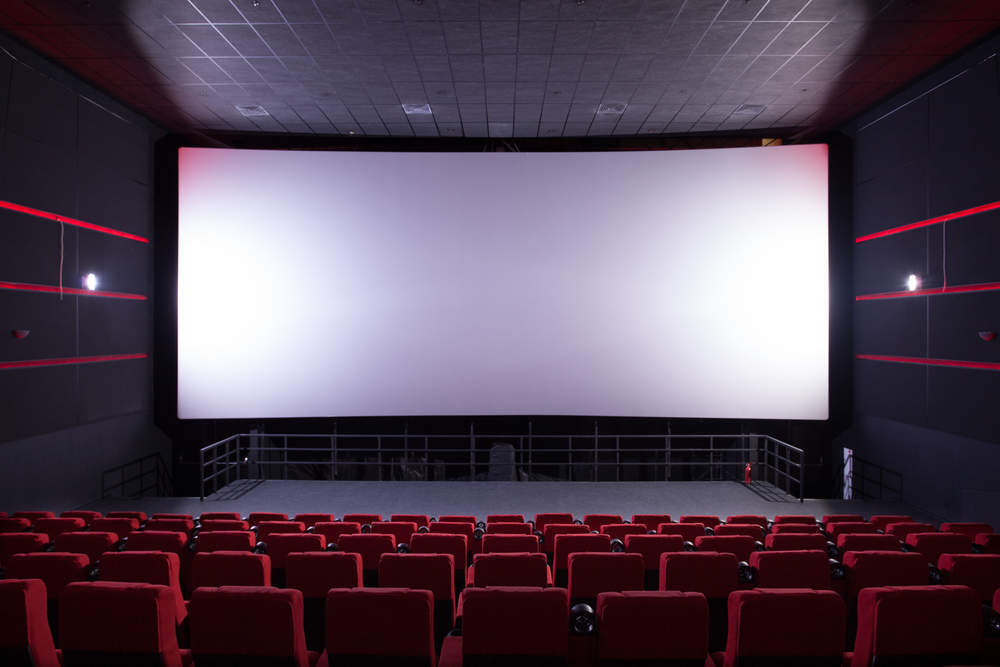 ACTS IS A SEQUEL
Different Acts but 1 story
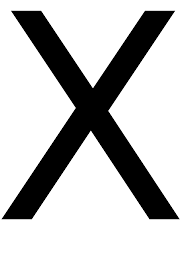 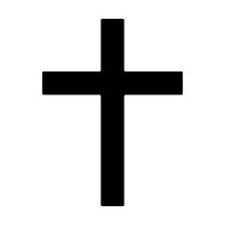 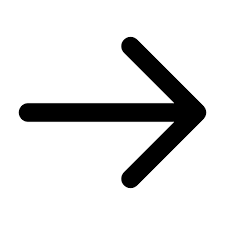 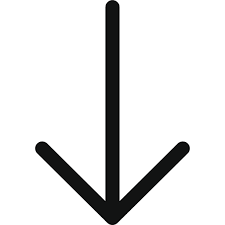 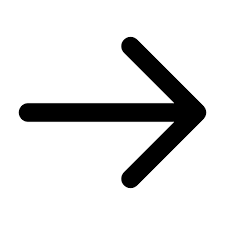 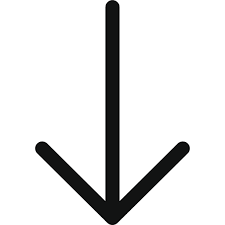 Creation
New Creation
Mission
Gospel
Promise
Fall
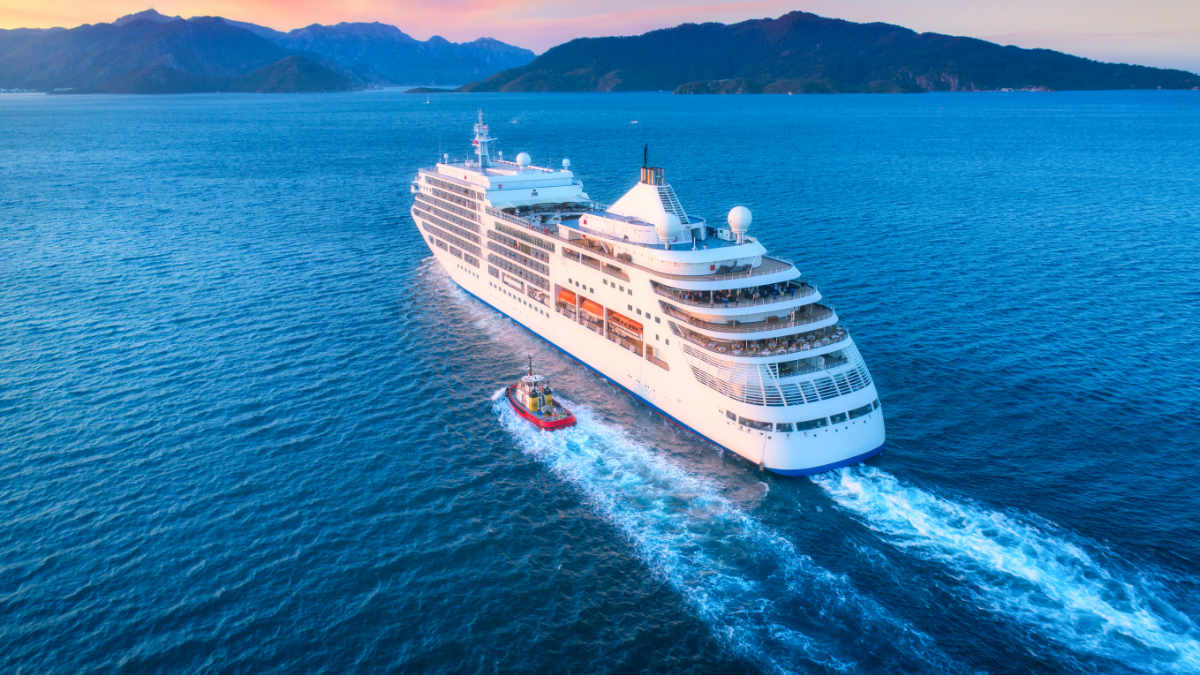 Acts is Part II for Theophilus – Acts 1:1

Luke ends & Acts begins with Jesus’ ascension

Luke 2:10 – Good news of great joy for all people
Acts – is Luke 2:10 being expanded

Luke begins at the centre of the Jewish world
Acts ends at the centre of the Gentile world
Acts 1:8
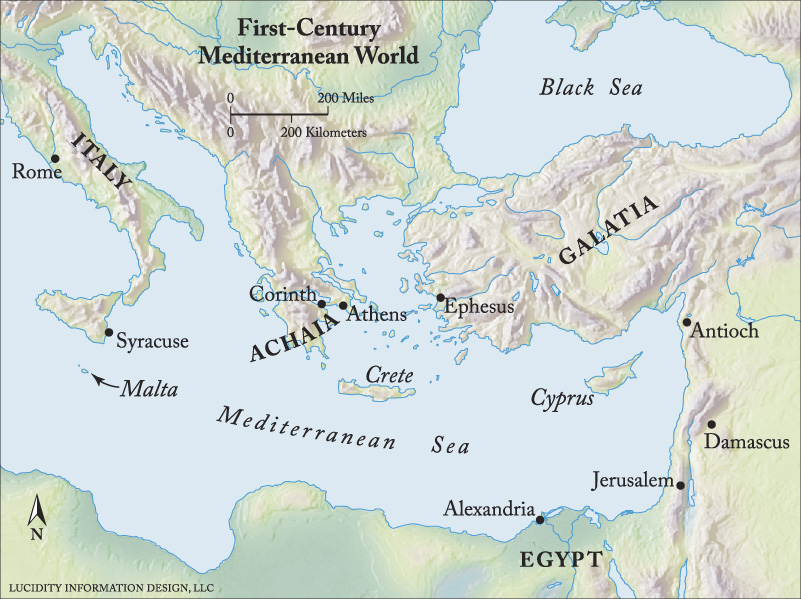 “you will be my witnesses in 
Jerusalem and in all Judea 
and Samaria, 
and to the end of the earth”
Jerusalem & Judea (Chapters 1-7)
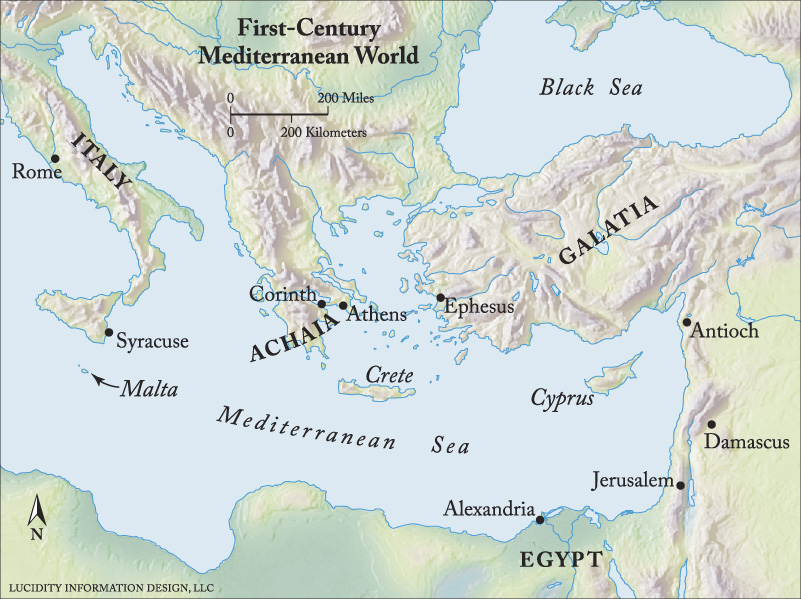 Jesus’ ascension

Pentecost
One-off event
Reversal of Babel

Stephen’s death
Martyr – witness for Jesus
Samaria (Chapters 8-12)
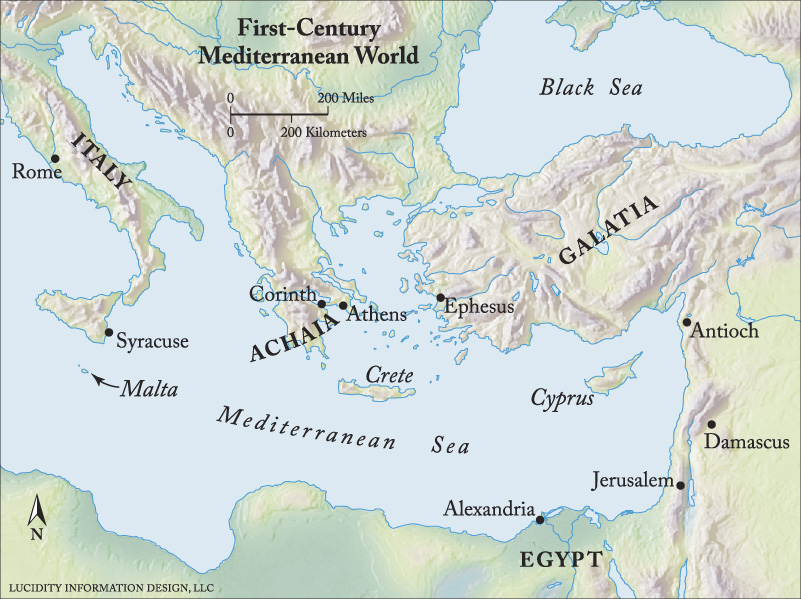 Persecuted and scattered

Philip in Samaria (and others)
8:4-5 (preaching the word)

Saul’s conversion
Acts 9:15-16

Peter’s vision
Ends of the earth (Chapters 13-28)
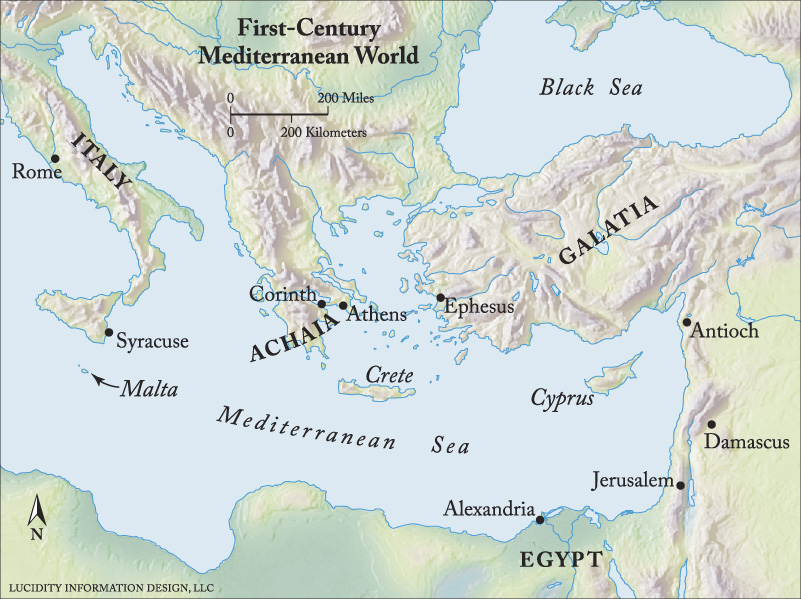 Journey 1 – 13:1 – 14:28
Journey 2 – 15:36 – 18:21
Journey 3 – 18:23 – 21:14

Journey to Rome (21:27-28)

4th missionary journey?
(Acts 28:28-30)
Preaching
Speaking the Word of God

Power of the Spirit enables us
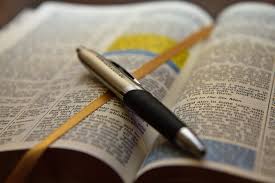 Prayer
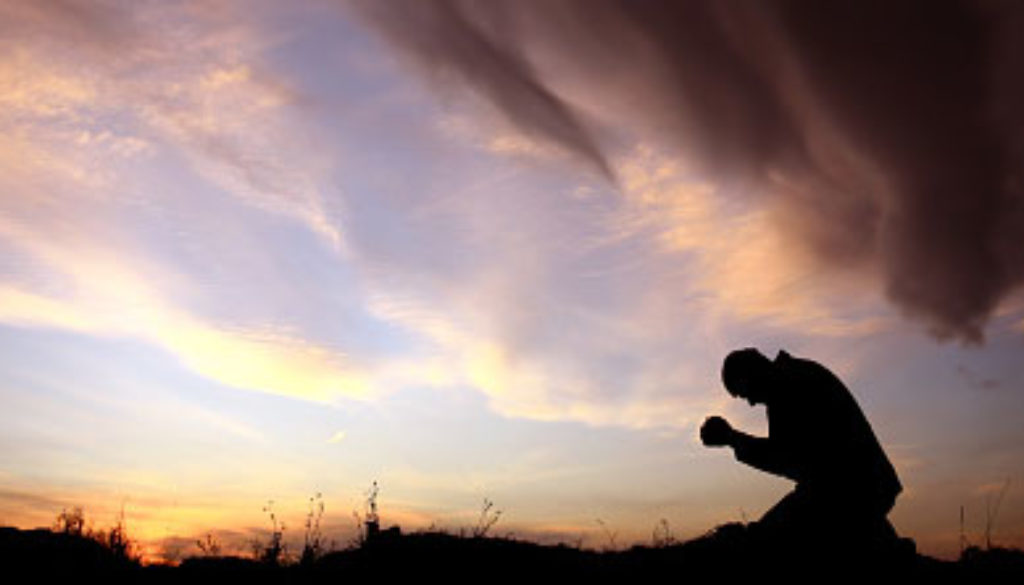 Devoted themselves to praying

We need to devote ourselves to prayer

We also need to act…
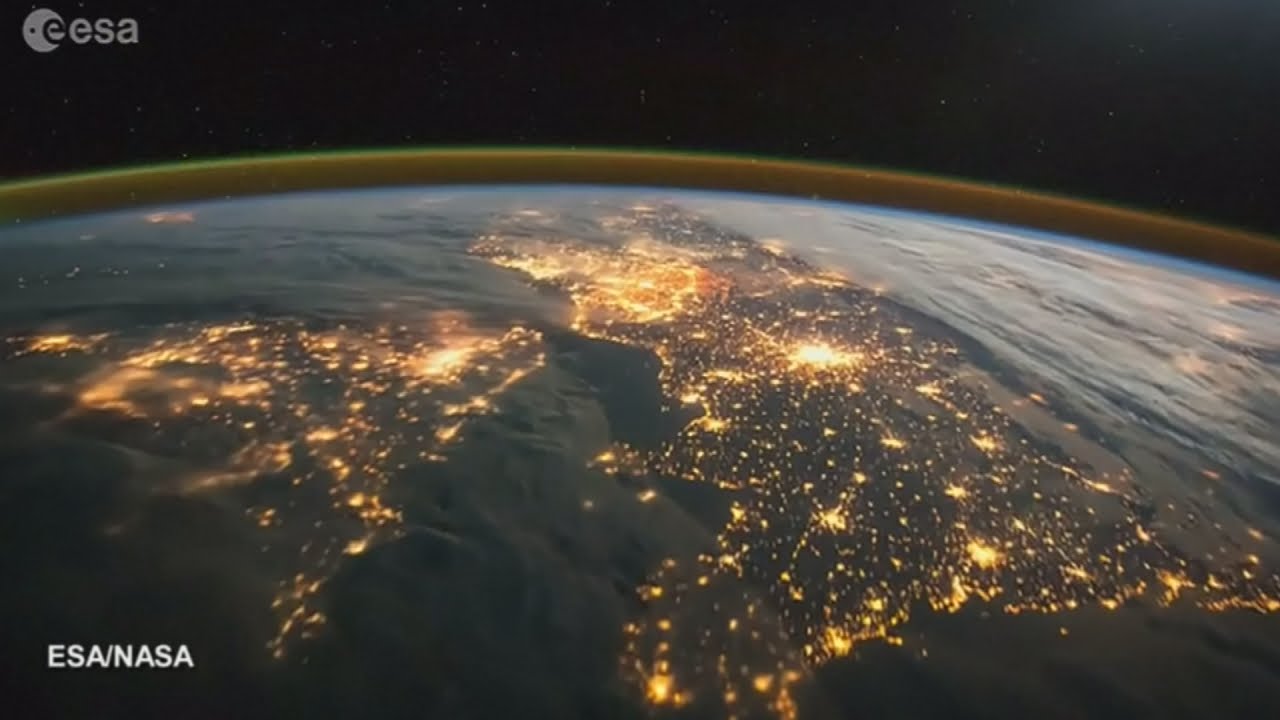 People
Went to seek and save the lost

Who needs to hear?

Acts 1:8 - you will be my witnesses in Jerusalem and in all Judea and Samaria, and to the end of the earth
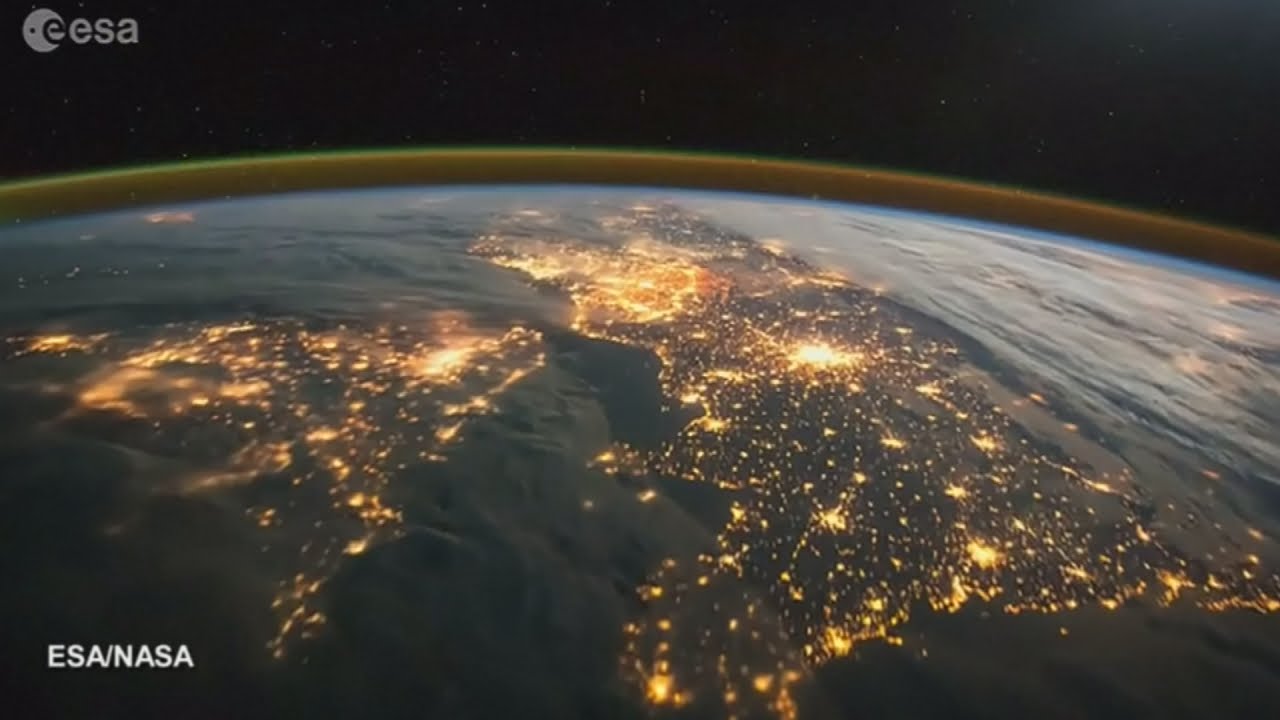 People
In your street / road / townland
	Magherafelt / Desertmartin
		Mid-Ulster
			The ends of the earth
Persecution
Constant opposition to the gospel
Stephen stoned
Christians scattered
James killed
Paul imprisoned
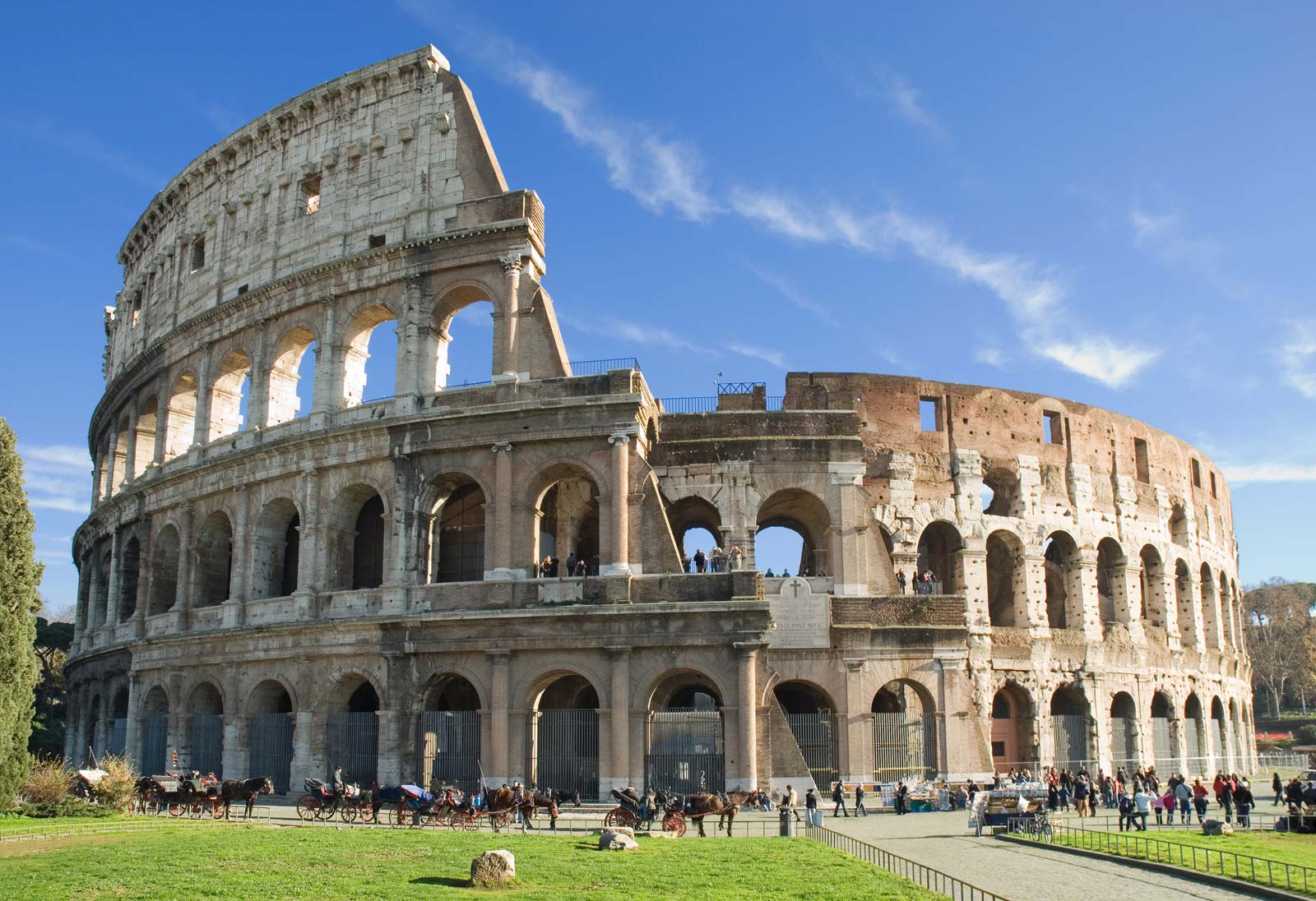